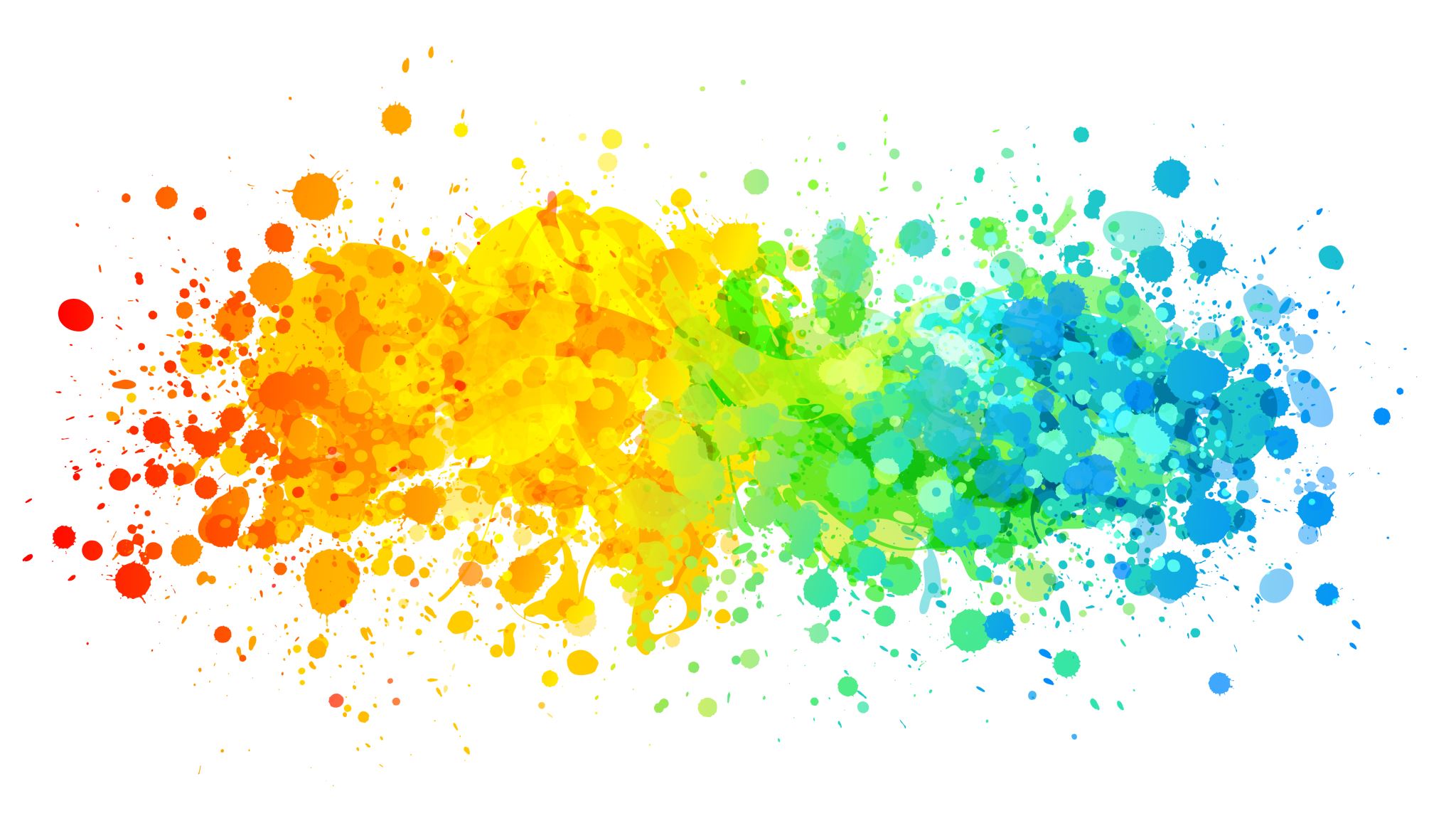 Combining the science and psychology of learning to promote learner agency – starting with self-assessment?
Dr Phil Wright (University of Cumbria)
phil.wright@cumbria.ac.uk
[Speaker Notes: This session draws on three research projects (one finished, one current and one future). 
The golden thread through each is towards developing efficacy and agency in children, teachers and student teachers, to un-think-able and re-think-able in the interactions of teaching and learning, towards creating a more socially just society.]
Levelling Up (Social Mobility) or Social Justice?
Department for Education, (2022) Opportunity for All, London, Department for Education.
Fraser, N. (2009) Scales of justice: re-imagining political space on a globalizing world, New York, Columbia University Press
Kemmis, S. & Smith, T. (Eds) (2008) Enabling praxis: challenges for education, Rotterdam, Sense Publishers
[Speaker Notes: The context of this study is ‘levelling up’ – articulated and measured in terms of outcomes (to enable higher qualification, towards higher paid/professional or skilled jobs to create a stronger economy). This is arguably ‘social justice’ conflated with ‘social mobility’. The challenge however is rarely understanding on ‘what’ is needed to achieve these goals, the challenge is in agreeing the ‘how’ and to ‘what purpose’.  I wonder what it means for you, for your students, for the mentors you work with, for the children we attend to through the layers of interaction or for society? 

The researcher stance in this study contends that pervasive thinking and practices related to implicit beliefs about ability , despite decades of research evidence emphasising the predominantly negative effects on children’s outcomes and learner psyches, impinges on each of NFs indicators of SJ for children in so-called low or lower ability groups. 

Negative effects include:
Diminished self-concept
Diminished self-efficacy
Psychological prisons
Self-fulfilling prophecies
Social reproduction]
Diminishing returns of efficacy and agency
[Speaker Notes: Much of the research we are expected to draw upon within ITE focusses on the science of learning, often to the exclusion of the psychology or sociology of learning. It focusses on delivering the right inputs to achieve the desired academic outputs, without always balancing this with the relational aspects of learning or the potentially socially desirable outcomes of efficacy and agency. 

Arguably, this scientific emphasis (which is important within the technical structuring and delivery of teaching) bound within the CCF, inhibits our efficacy and agency as ITE practitioners, 

The next generation (who are bound by an ‘apprenticeship of auditory and visual observation’ in the classroom) and ‘unintentional schemes’ therefore also have efficacy and agency diminished

Repeating cycle]
The doctoral study
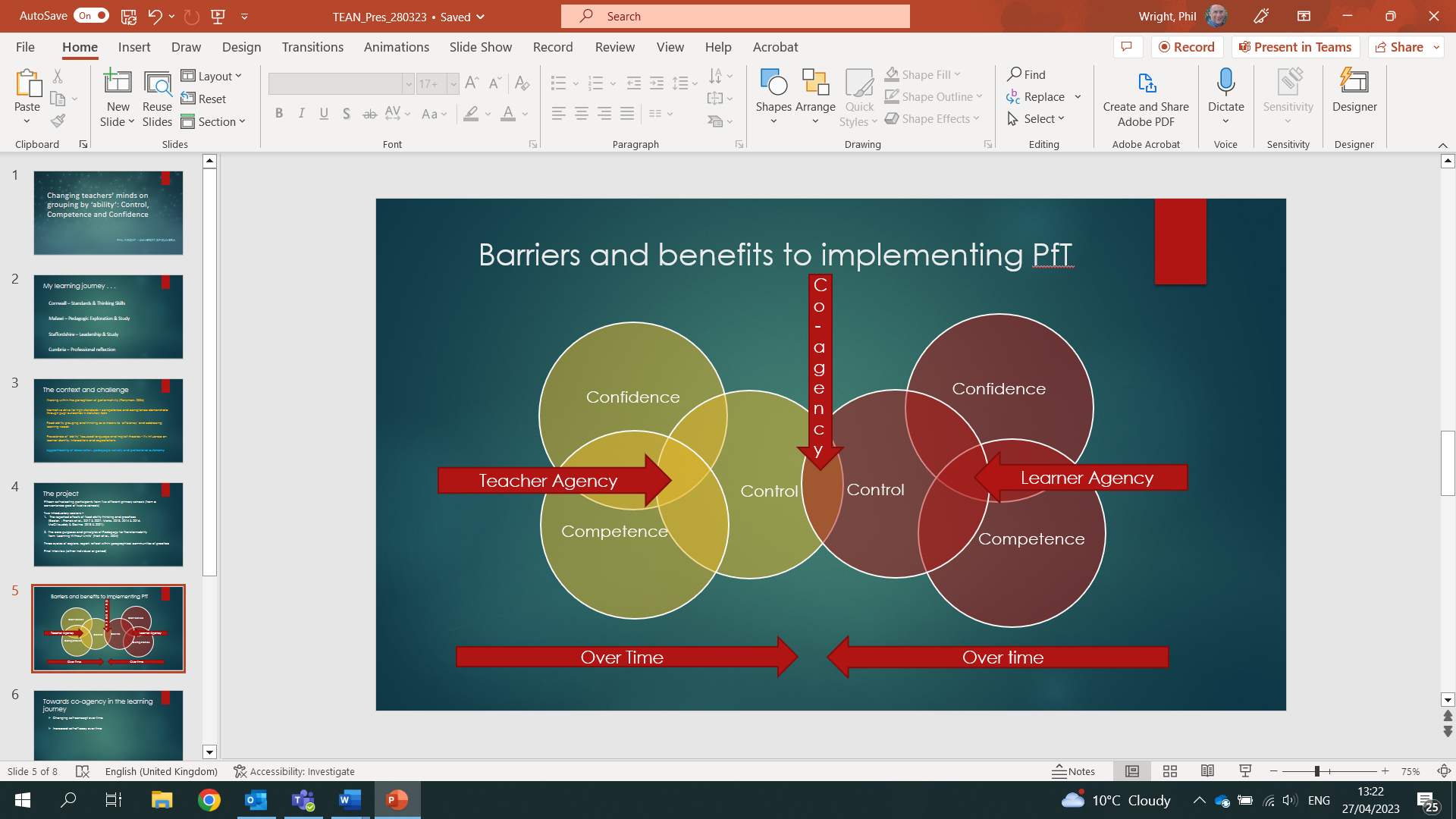 6/24/2024
Sample Footer Text
[Speaker Notes: Barriers and benefits to an alternate approach
Process and themes emerging from the Findings]
Inter-related nature of efficacy and agency
[Speaker Notes: Within the Initial Teacher Training Core Curriculum Framework (DfE, 2019), significant emphasis is placed on engagement with and learning from research-informed sources. Much of content in the current framework emphasises the science of learning. McGillicuddy and Devine (2020) argue this focus is a result of a performative understanding of how teachers teach and how learners learn and disregards the sociological and psychological aspects of learning. In order to support co-agency, the science, sociology and psychology of learning need to be addressed in combination with one another. This could provide trainees with a menu of approaches to support learning as a whole (learner identities and outcomes) rather than a recipe for partial learning success (outcomes alone).

Bandura (1997) promotes the notion that the foundation for learner agency is their belief in their self-efficacy – the belief that they can produce their desired outcomes through their actions. McLaughlin (2018) upholds this view, arguing that children’s attitudes and beliefs about their self-efficacy are learned in school. These are supported or diminished through the interactions children have with their teachers and peers in the classroom – the ecologies of participation (Boylan, 2010). Where children are sat, who they sit with, what they are given to learn, how teachers articulate their expectations and interact with them publicly or individually, all act as part of children’s psychosocial positioning of themselves as learners, and their understanding of their capacity to learn or be a learner. 

Children need to have the opportunity and choices to take action in ways meaningful to them and see the results of their choices, in order to have agency (Boaler, 2000; Hart et al, 2004; McLaughlin, 2018). This is part of an iterative process which cultivates increased self-concept as a participatory learner and belief in their self-efficacy. This is not in contrast to Bandura’s point that self-efficacy is the foundation, it rather points to ‘opportunity and choices’ as a starting point for these foundational beliefs to be established and embedded. The creation of opportunities and choices, however, stems from the teacher and the learning culture they create – one potentially premised on Trust, Everybody and Co-agency. 

This requires teachers/trainee teachers reflecting on their own implicit beliefs about ability and children’s capacity to learn, trusting that each child has the capacity to learn, and given agency in the learning design children can make effective choices. 

Enabling children’s choices about the type of challenge they engage with during lessons, to develop, embed or extend their learning, could be facilitated through providing opportunities for self-assessment. Following modelling, scaffolding and linking back into existing schemas – in line with the science of learning emphasis to pedagogy – children could draw upon their current understanding of a topic to choose which challenge or task best suits their current learning need. In this way, and with coaching as necessary, children develop their sense of agency, nurture positive learner identities and achieve the goals they were aiming for. There are various case studies highlighting how this approach – combining the science and psychology of learning – can be utilised to address the mastery agenda in mathematics (Boaler, 2016; Milik & Boylan, 2013). Self-assessment, informing children’s learning choices can be utilised prior to new learner opportunities, as well as post-learning. This approach has the potential to create opportunities for children’s successful agentic action and therefore support both beliefs self-efficacy and improved self-concept as an effective, participatory learner.]
Self-assessment in support of agency
You just cringe, thinking how many times have I done this? Under my old system, I would have said ‘you can do that one, and you can do that one’ and would have put a lid on what they can do, and they have just gone and shown me that clearly, I didn’t know what I was doing - BeckiA
I say, ‘tell me about why you have chosen that one’, and then see if they understand what they need to be able to do and what they might need to achieve it – CharlotteA
I describe the things to the children and at the end of my exposition. I explain to them if you have found this . . . have a go at . . .  They know that they can choose something suited to their challenge, suited to what they’re comfortable with – EllieB
We had an active discussion with everybody about, ‘Do you feel that is the right choice?  What makes you think it is the right choice?’ - FlorenceB
Effects on children
I think that once they’ve got that mathematical confidence, soon comes the resilience and then they have got that ability to be knocked back, so they’ll try different methods - DanA
It goes back to this confidence thing. They’re prepared to have a go more than they ever were before. They’ve got more resilience and I don’t think they are afraid of getting things wrong like they used to be - KaroE
In their minds they might think I’ve got a bit of breathing space and ‘I haven’t got to go and do this bit of maths in that room and… I can… perhaps learn to enjoy it more’ – CharlotteA
The children are adapting as well depending on what the objectives are, they’re not always going for the same level. They’re looking at the level of challenge and they’re thinking about it. I’ve found it has made them more focused during the carpet input because they know they’ve got to be responsible for choosing what they’re doing - BeckiA
There are two that were always going to struggle, who have met virtually none of the year four targets, but through doing this, they had the opportunity to do work actually that suited them – HannahD
Effects on teachers
I have also learnt myself that I don’t need to have so much control. They’ll manage themselves and they’ll learn to think about where they’re sitting and how they’re working - KaroE
I think my biggest challenge has been that just letting go of control and letting them lead the way a little bit more. I am not afraid to step in if it isn’t working with a child at a point in a lesson because we wouldn’t be doing our jobs if we didn’t – GillianC
I think you know the children better . . . you know what makes them tick, what they find difficult, where they need the challenge and maybe we didn’t do that before as much – AbiA
Why is this important?
For teachers . . .

Challenge disadvantage
Establishing participatory identities for learners

For student teachers . . .
Agency to enact emerging beliefs and understandings